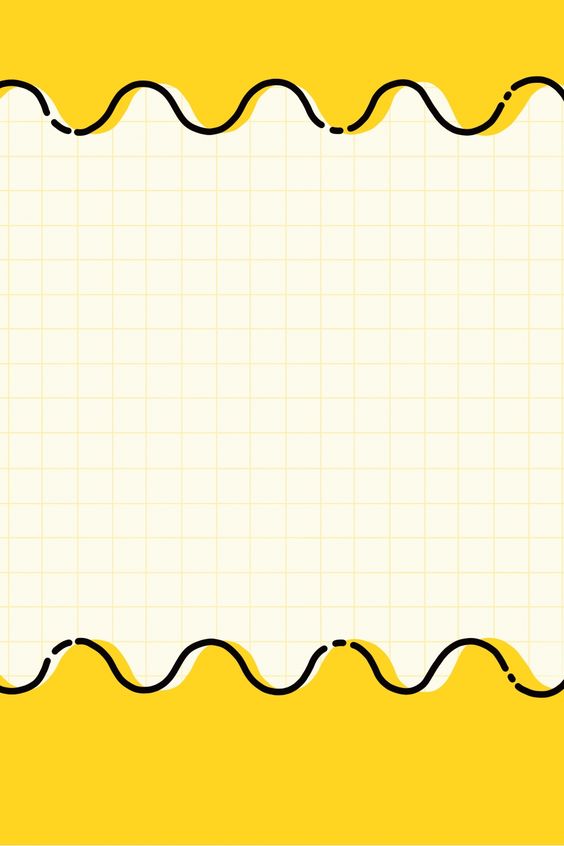 Plan de trabajo 
Semana del 26 al 30 de abril
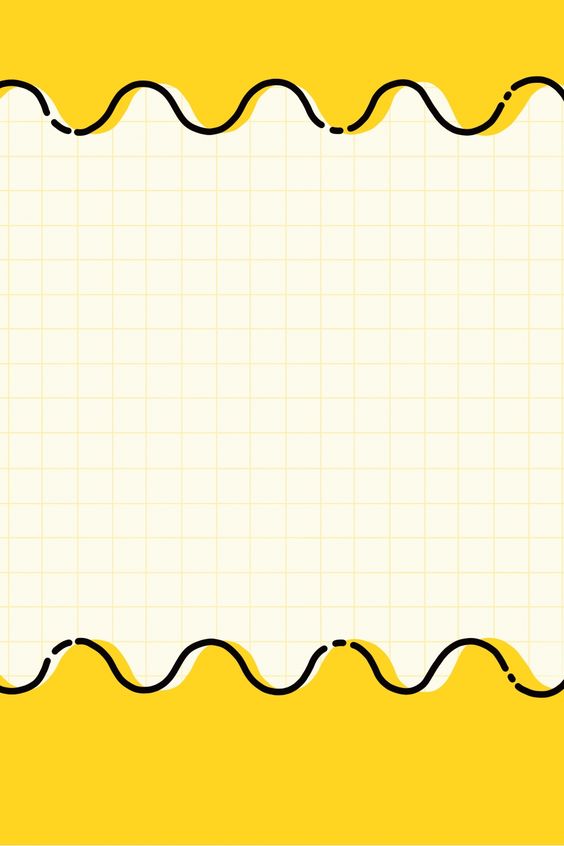 ESCUELA NORMAL DE EDUCACIÓN PREESCOLAR DEL ESTADO
Nombre de la Institución de práctica: 
“Jardín de niños Diego Rivera ”
Nombre de la educadora titular: 
Carla  Priscila Amarillas de la Cruz 
Grado en el que realiza las prácticas: 2ª y 3ª “B” 
total, de niños: 35 
Nombre de la alumna practicante:
 Yadira Alejandra Palomo Rodríguez
grado: 4° sección: “B” número de lista: 13
periodo de práctica:
 01 de marzo al 02 de julio del 2021.
Esta actividad SI SÚBELA A FACEBOOK
Medio de contacto:
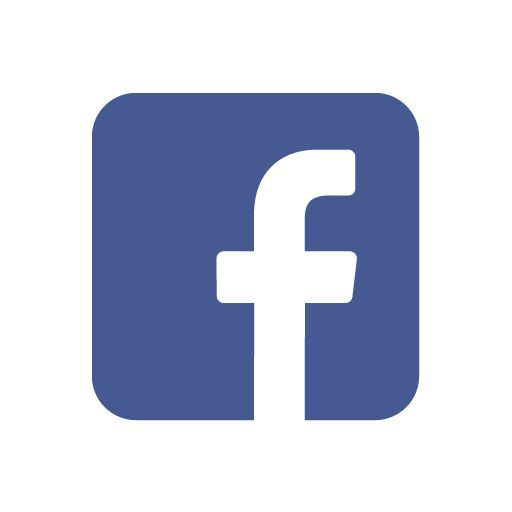 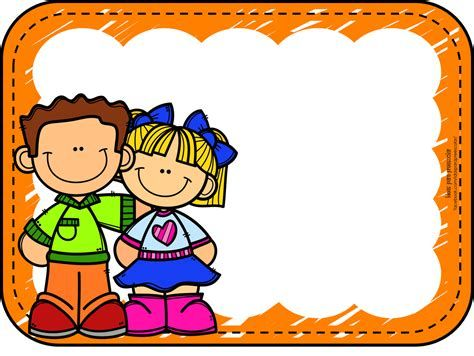 ACTIVIDADES PARA FAVORECER LA RESILENCIA 
Y LAS 
EMOCIONES
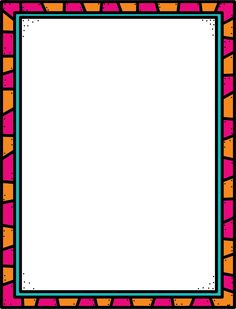 DICCIONARIO DE LAS EMOCIONES
Elige varias fotografías con personas, niños o personajes expresando una emoción y deberá identificar la emoción y clasificar las imágenes. 
Las fotografías pueden buscarlas en internet o revistas.
Esta actividad SI SÚBELA A FACEBOOK
Medio de contacto:
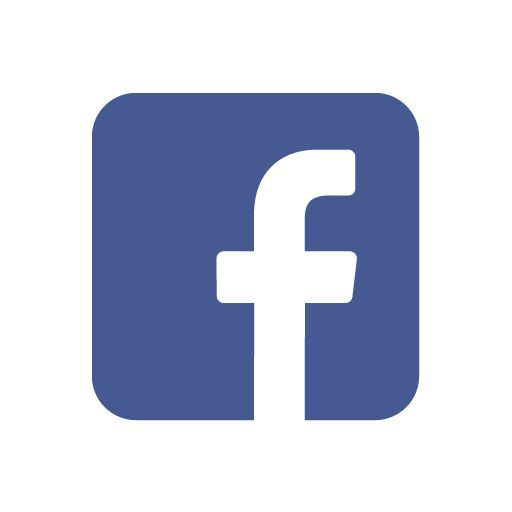 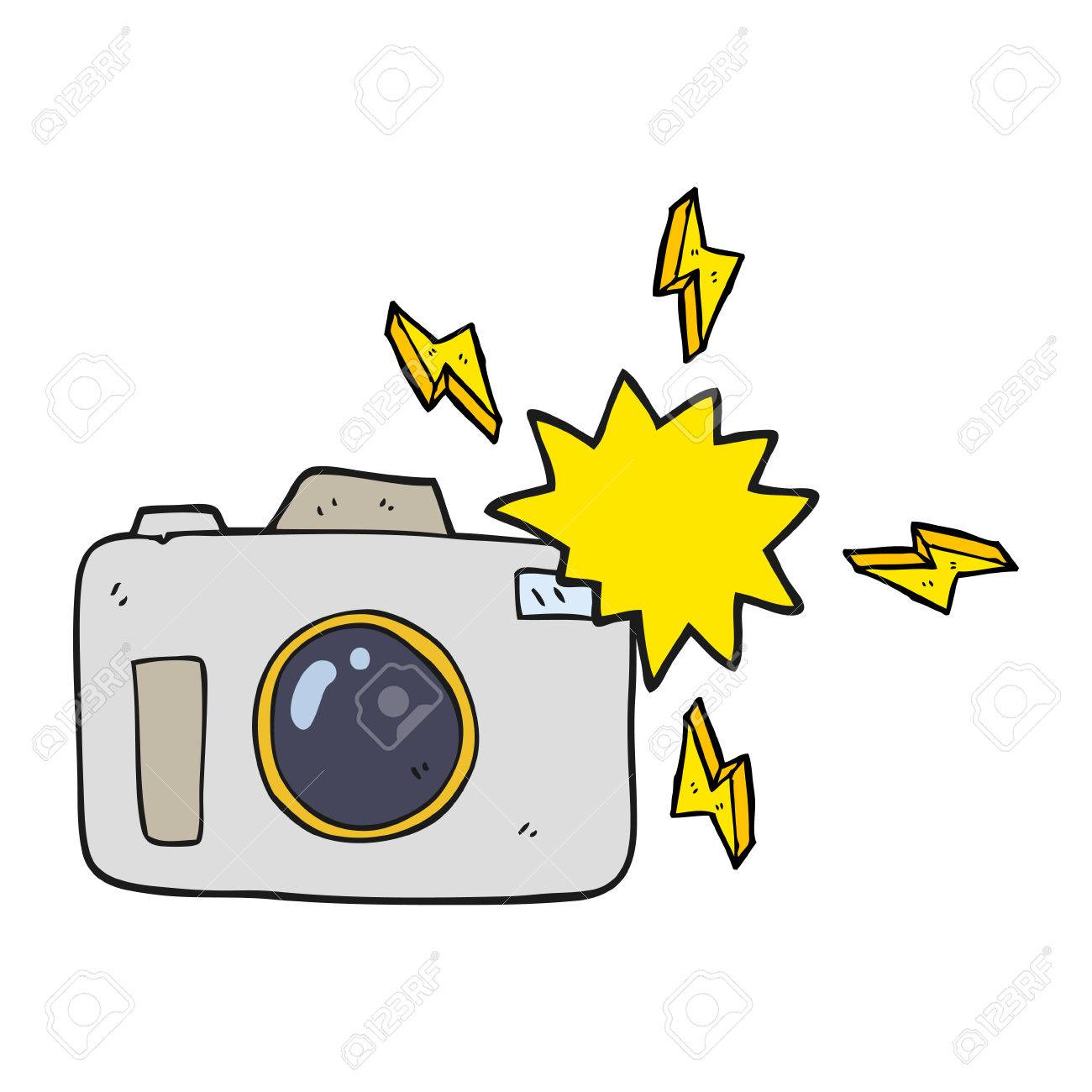 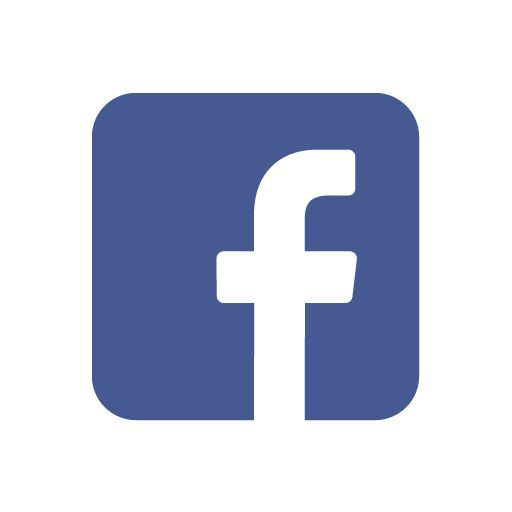 Medio de contacto:
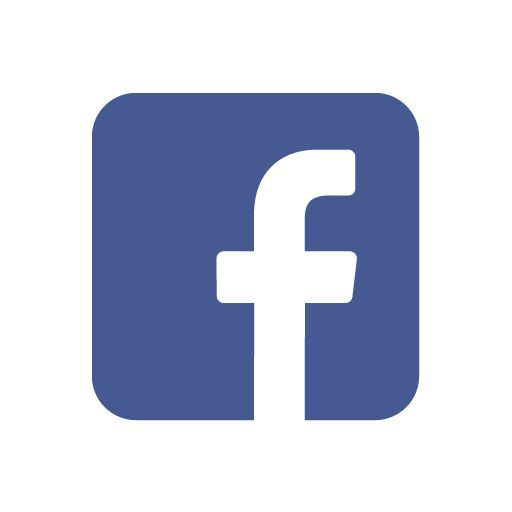 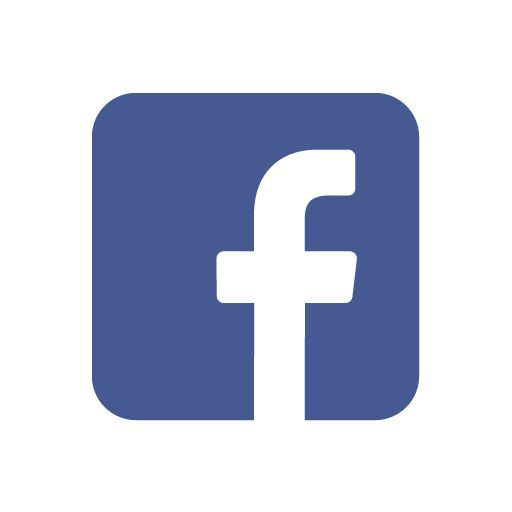 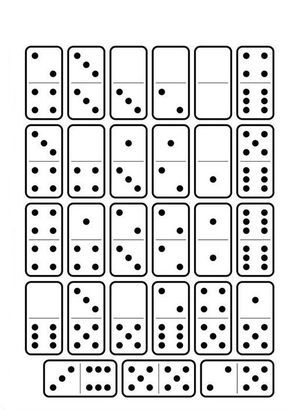 Medio de contacto:
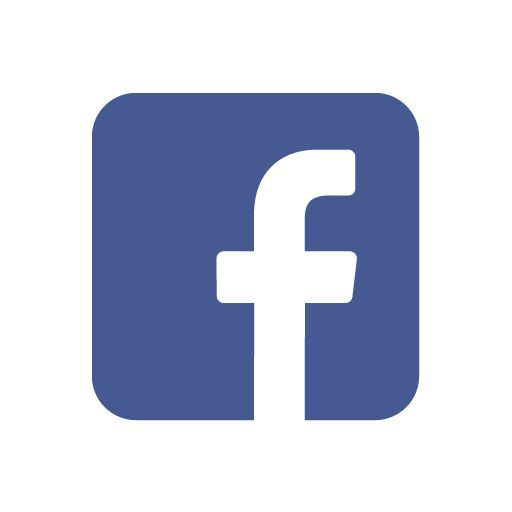 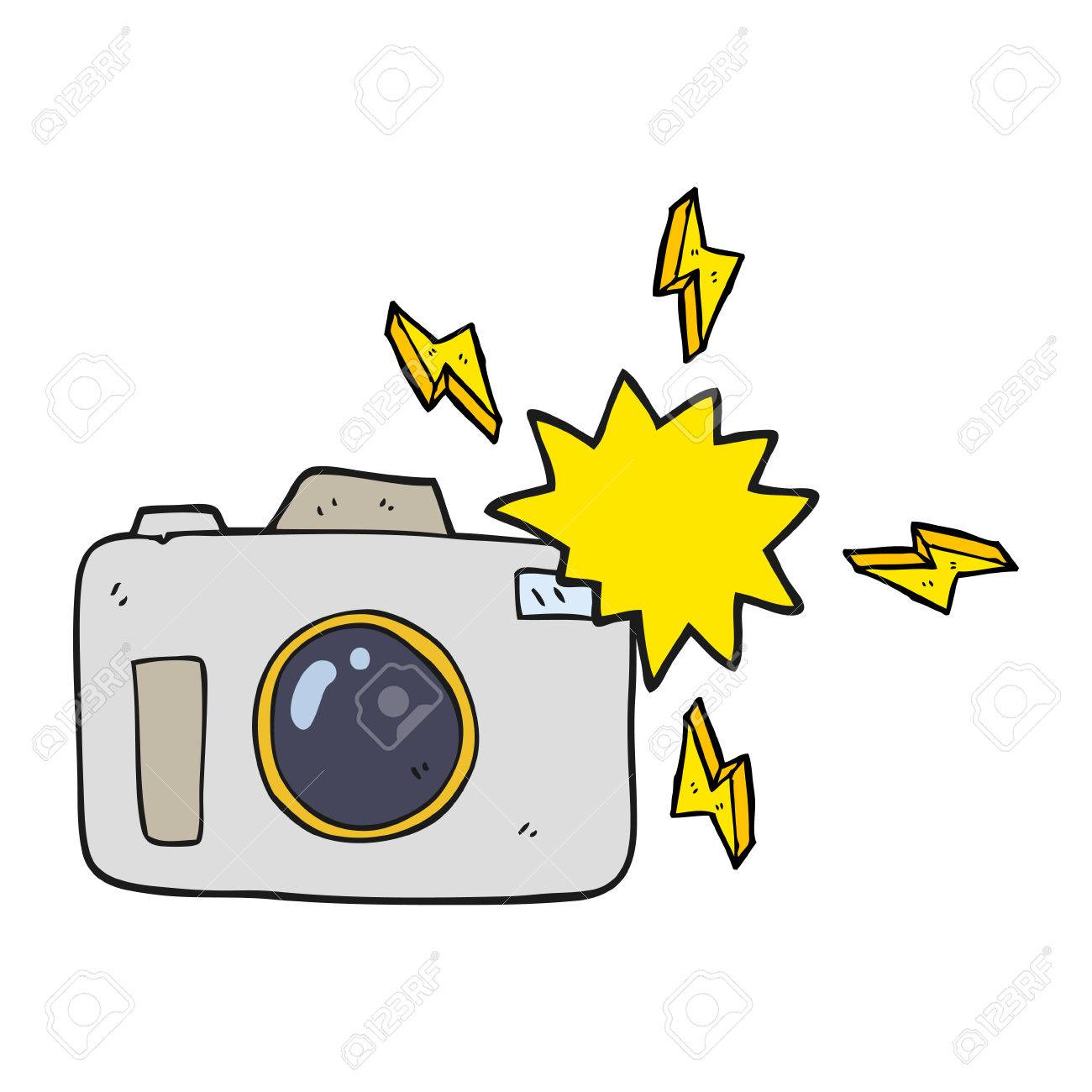 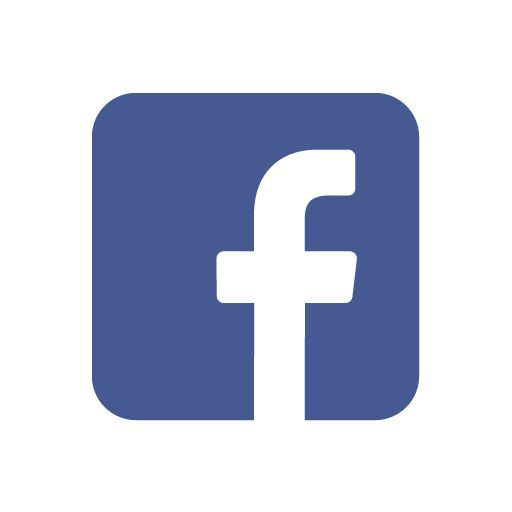 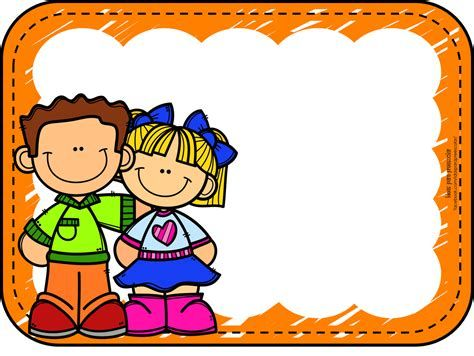 ACTIVIDADES PARA FAVORECER LA RESILENCIA 
Y LAS 
EMOCIONES
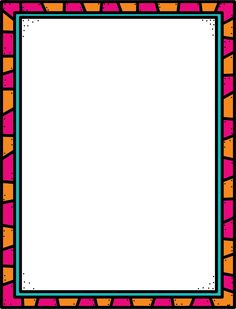 Esta actividad SI SÚBELA A FACEBOOK
MAPA DEL CORAZON 
Dibuja o imprime el siguiente anexo del mapa del corazón.
Elige a un ser querido (puede ser mamá, papá, o tus hermanos) para que escribas o dibujes que es lo que te gusta de esa persona, que es lo que te hace quererla, o también puedes agradecer lo que esa persona por ti.
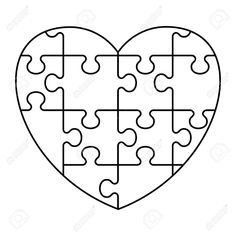 Medio de contacto:
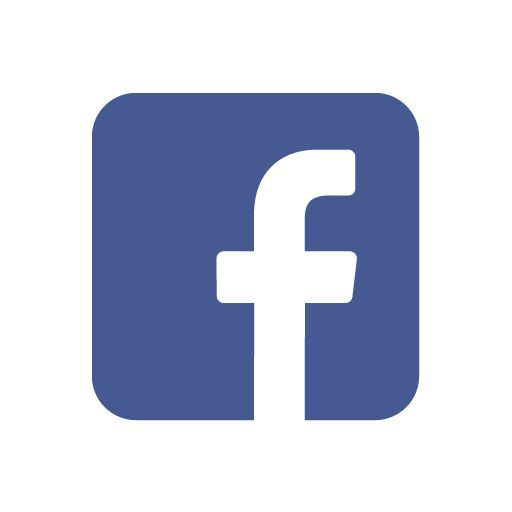 Medio de contacto:
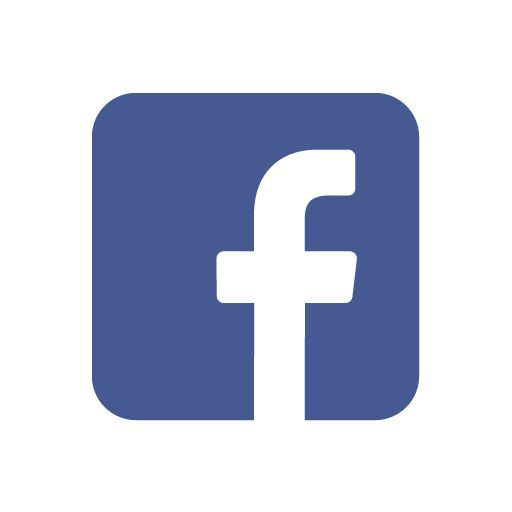 Medio de contacto:
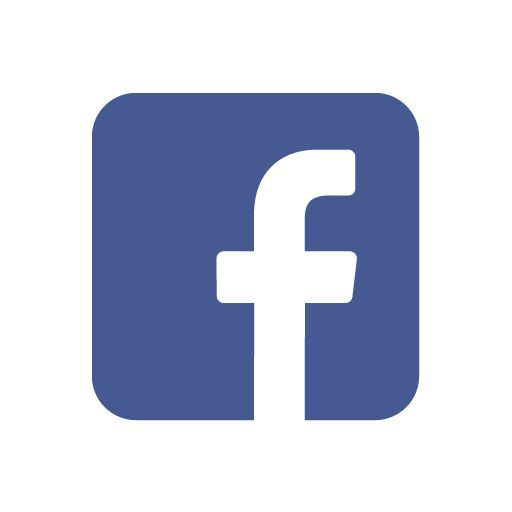 Lengua extranjera/Ingles (Ciclo I) 
Recuerda unirte a ver la clase de ingles y realizar las actividades.
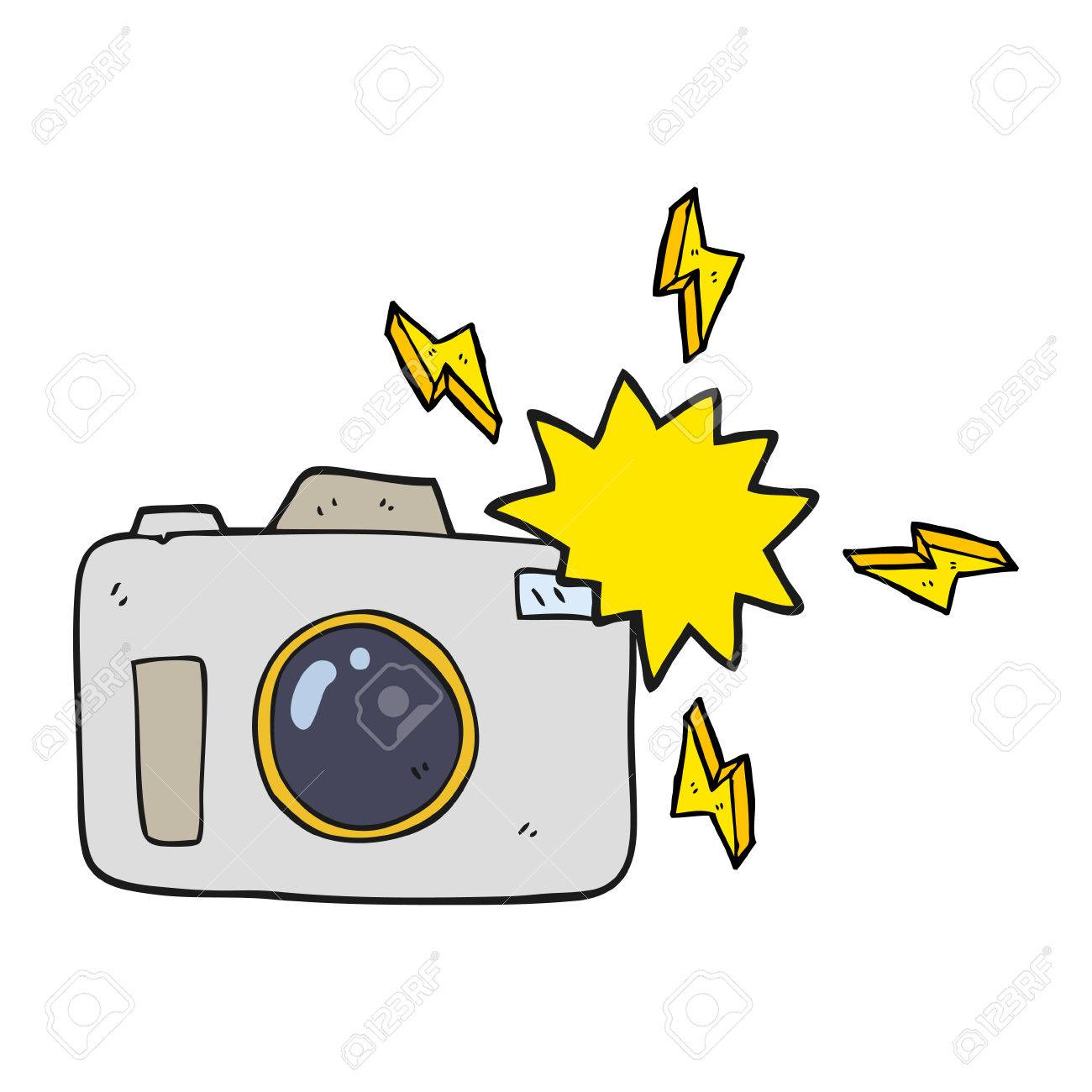 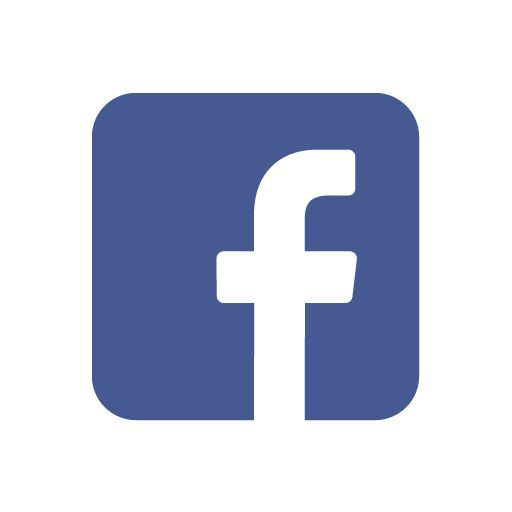 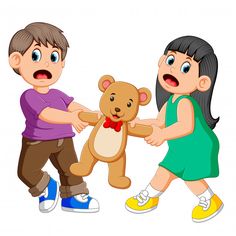 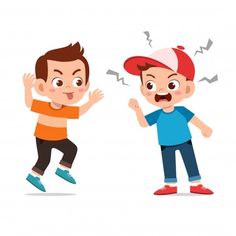 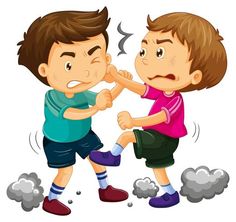 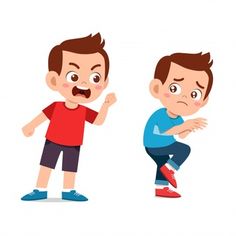 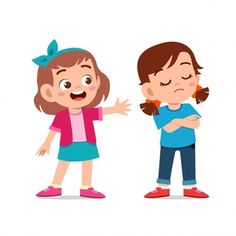 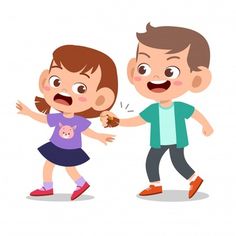